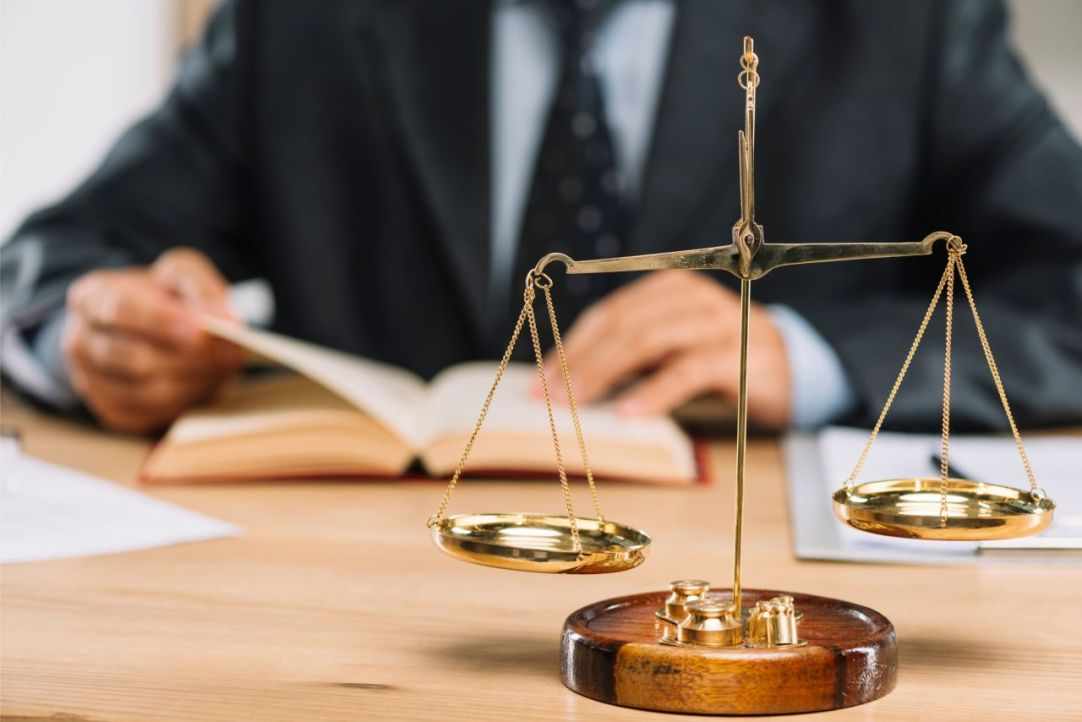 Федеральное государственное бюджетное образовательное учреждение высшего образования
 "Калужский государственный университет им. К.Э. Циолковского»

Институт истории и права
Студенческий научный кружок «Цивилист»
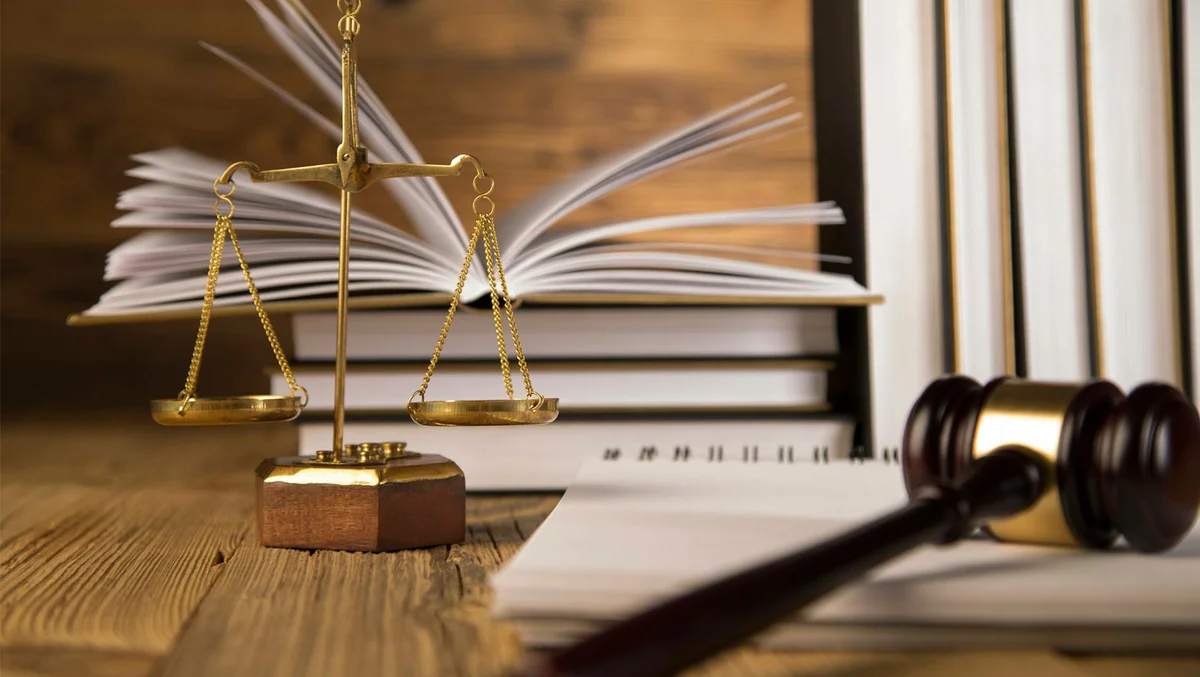 Цель работы СНК «Цивилист»
Углубленное изучение цивилистической доктрины, правового регулирования проблемных общественных отношений  в области цивилистики и выявляющей проблемы указанного правового регулирования правоприменительной практики
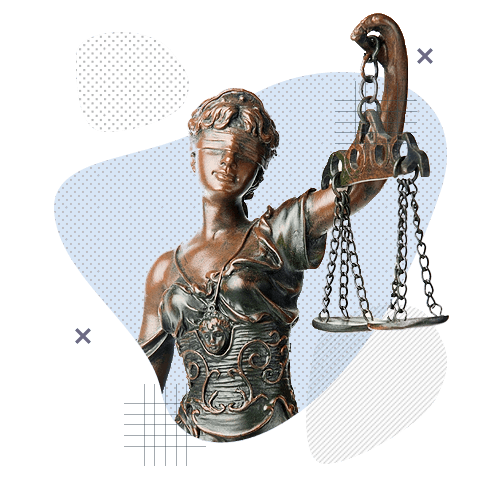 Задачи работы СНК:
- приобретение навыков самостоятельного научного исследования проблемных общественных отношений в области цивилистики
- формирование у студентов устойчивого интереса к вопросам гражданского права в контексте будущей профессиональной деятельности с учетом её видов: нормотворческая, правоприменительная, правоохранительная, экспертно-консультационная
- стимулирование научной активности студентов, повышение качества результатов их научной и учебной деятельности
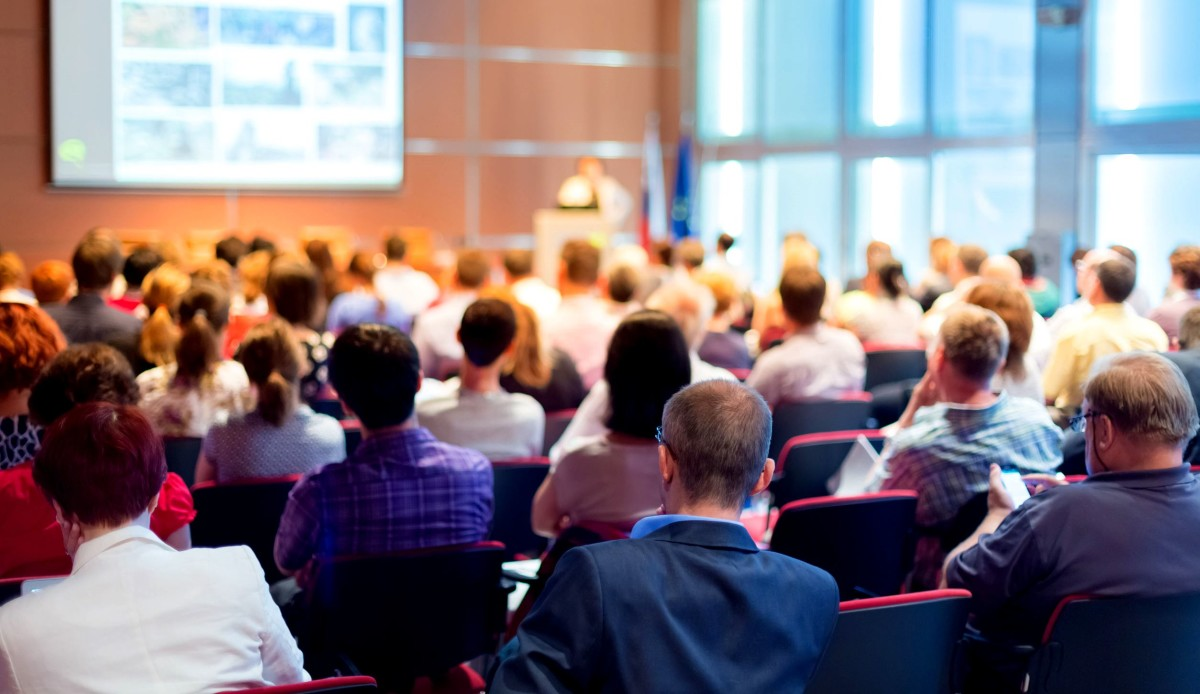 Формы работы СНК:
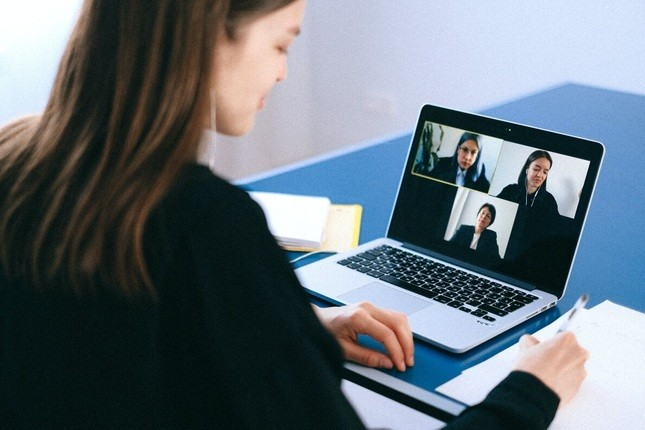 заседания кружка в режиме офф-лайн и он-лайн 
подготовка докладов и выступлений студентов к научным конференциям (круглым столам и т.п.), в том числе проводимым КГУ
подготовка конкурсных работ для участия студентов – членов научного кружка в конкурсах, проводимых органами государственной власти, профессиональными образовательными организациями высшего образования и т.п.
участие в научно-практических конференциях различного уровня, проводимых юридическими вузами на платформе Zoom
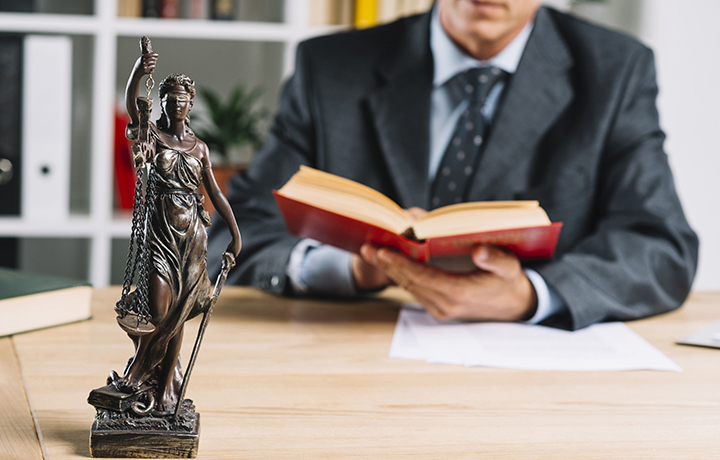 Регламент заседаний СНК:
Заседание Кружка отводится, как правило, 2 академических часа. 
Каждое заседание завершается обобщающим выступлением руководителя Кружка, содержащим акценты на наиболее проблемных вопросах, поднятых в ходе заседания. 
Аналогичный регламент используется при реализации всех форм работы Кружка.
Структура СНК:
Научный руководитель – доцент кафедры юриспруденции Красина Елена Николаевна
Секретарь – студент группы Б-Юр-32 Окунев Александр Сергеевич
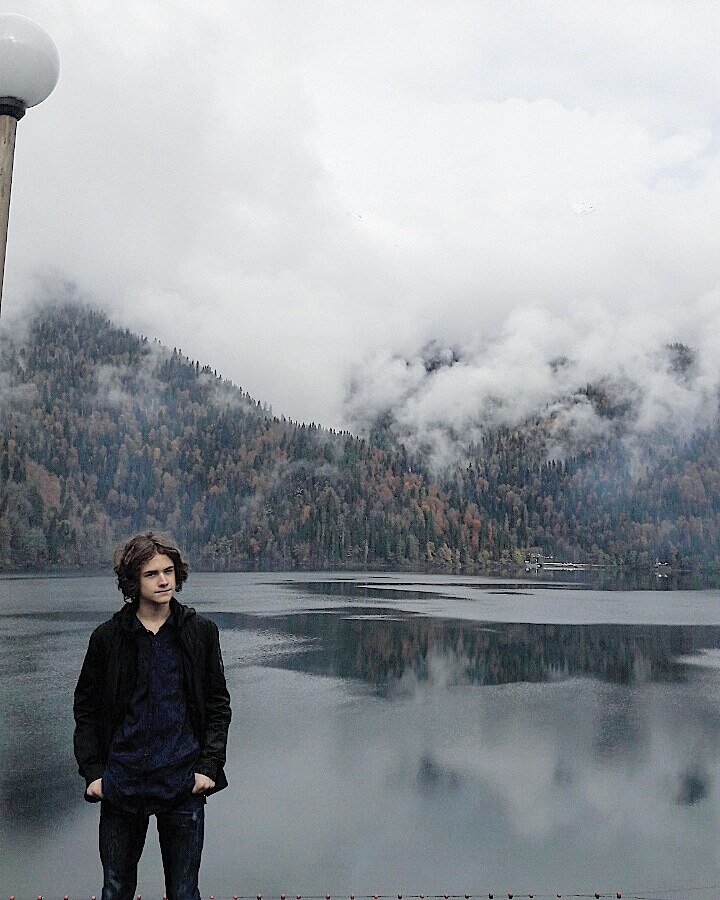 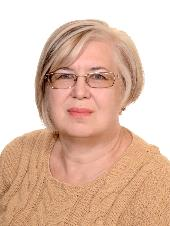 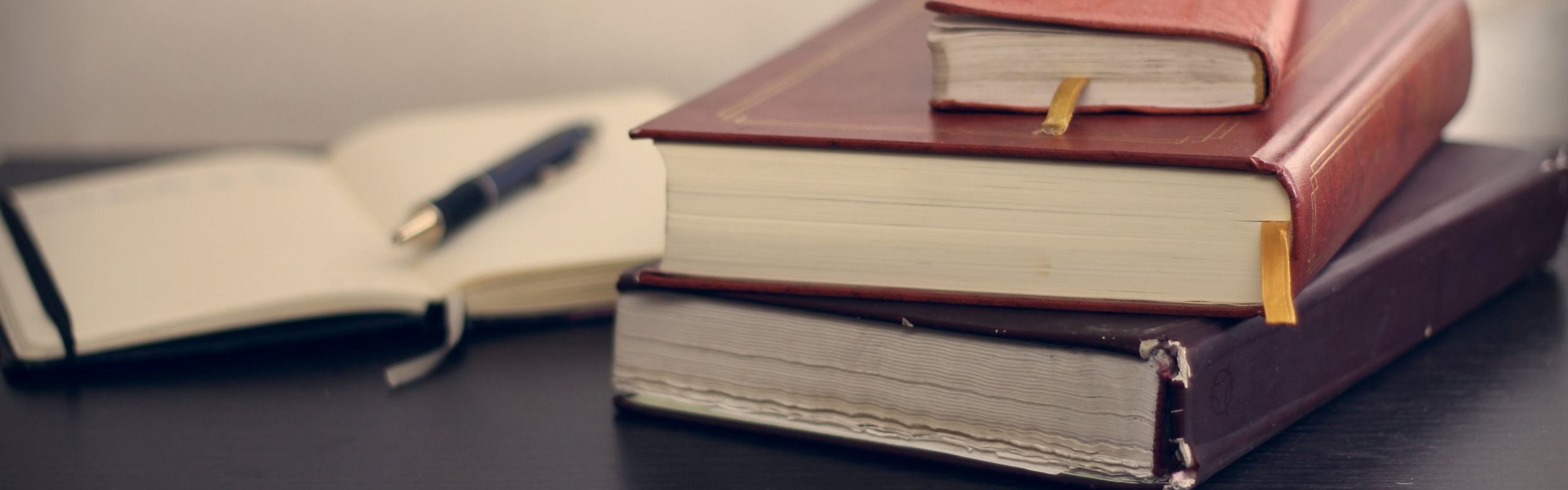 «Природой вещей устроено так, чтобы дел было больше, чем слов.»

Домиций Ульпиан